An Introduction to Latent Class Analysis (LCA)
Slides courtesy of The Methodology Center at Penn State
methodology.psu.edu
Outline
Conceptual introduction to latent class analysis (LCA)

An example:Latent classes of adolescent drinking behavior

Types of research questions LCA can address

Types of data that can be used with LCA

Parameters estimated in LCA and the LCA mathematical model
Abbreviations
LCA = latent class analysis
Categorical latent variable measured with categorical items

LPA = latent profile analysis
Categorical latent variable measured with continuous items
Conceptual introduction to latent class analysis (LCA)
Latent variable frameworks
The basic ideas underlying LCA
Individuals can be divided into subgroups based on unobservable construct
The construct of interest is the latent variable
Subgroups are called latent classes

True class membership is unknown 
Unknown due to measurement error
Measurement of the construct is based on several categorical indicators

Latent classes are mutually exclusive & exhaustive
Graphical representation
C
Y1
Y2
Yj
…
Graphical representation
C
Latent class variable
Observed indicators
Y1
Y2
Yj
…
[Speaker Notes: Arrows point from the latent variable to the observed indicators. This is because the behaviors that are observed are reflections of a person’s status on the latent variable.]
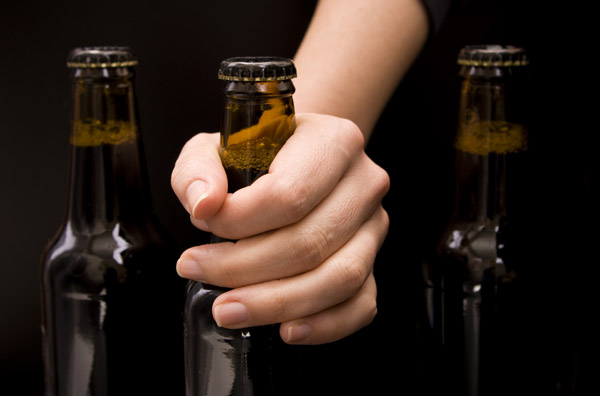 An example:Latent classes ofadolescent drinking behavior
Drinking in 12th grade
Data from 2004 cohort of Monitoring the Future public release

n = 2490 high school seniors who answered at least one question about alcohol use (48% boys, 52% girls)

Goals of the Lanza, Collins, Lemmon, & Schafer, 2007 study:
Investigate alcohol use behavior among U.S. 12th graders
Examine gender differences in measurement and behavior
Predict class membership from skipping school and grades
[Speaker Notes: Lanza, S. T., Collins, L. M., Lemmon, D. R., & Schafer, J. L. (2007). PROC LCA: A SAS procedure for latent class analysis. Structural Equation Modeling, 14(4), 671-694.]
Drinking in 12th grade
Here, we will…
Review the results of the first research question addressed by Lanza, Collins, Lemmon, & Schafer, 2007:

Identify and describe underlying latent classes of drinking behavior in U.S. 12th grade students
The 5-class model
[Speaker Notes: Note that a model selection was conducted to arrive at the 5-class model.]
The 5-class model
[Speaker Notes: Naming the classes is the responsibility of the researcher. Similar to factor analysis, all classes must be theoretically interpretable.]
Types of research questions LCA can address
[Speaker Notes: Note that the following slides are designed to provide a sample of the many public health issues to which LCA can be applied.]
Weight control strategies (Lanza, Savage, & Birch, 2010)
What types of weight-loss strategies are used by women?

Identified classes:No Weight Loss Strategy (10%)Dietary Guidelines (27%)Guidelines + Macronutrients (39%)Guidelines + Macronutrients + Restrictive (24%)
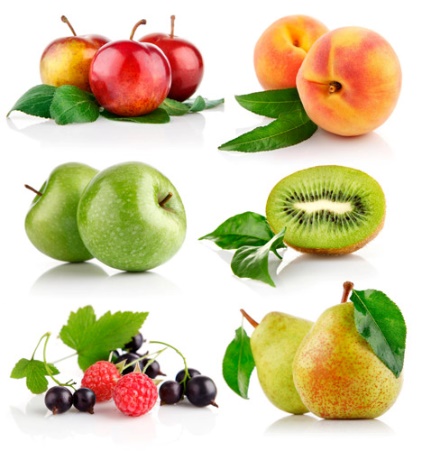 [Speaker Notes: Lanza, S. T., Savage, J. S., & Birch, L. L. (2010). Identification and prediction of latent classes of weight‐loss strategies among women. Obesity, 18(4), 833-840.]
Substance use behaviors (Lanza, Patrick, & Maggs, 2010)
What are the substance use behavior profiles among first-year college students?

Identified classes:Non-users (58%)Cigarette Smokers (5%)Binge Drinkers (29%)Bingers + Marijuana Users (8%)
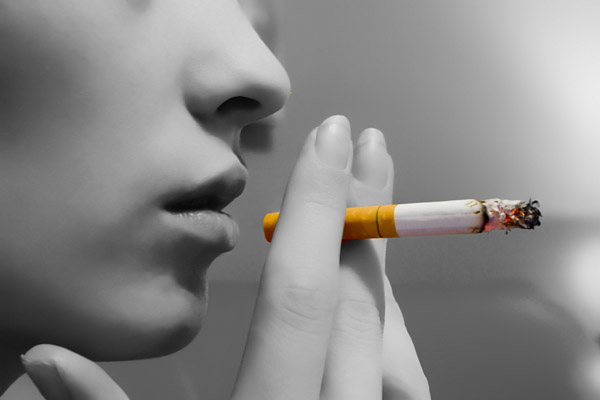 [Speaker Notes: Lanza, S. T., Patrick, M. E., & Maggs, J. L. (2010). Latent transition analysis: Benefits of a latent variable approach to modeling transitions in substance use. Journal of Drug Issues, 40(1), 93-120.]
Risky sexual behavior (Lanza & Collins, 2008)
What are the profiles of dating and sexual risk-taking behaviors among adolescents and young adults?

Identified classes:Non-Daters (19%)Daters (29%)Monogamous (12%)Multi-partner Safe Sex (23%)Multi-Partner STI-Exposed Sex (18%)
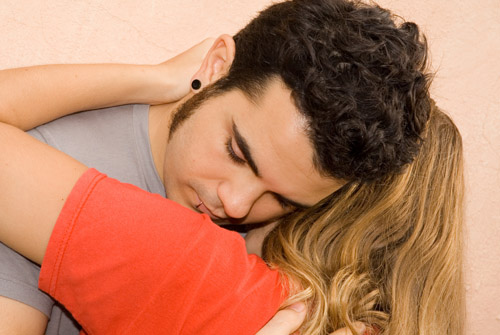 [Speaker Notes: Lanza, S. T., & Collins, L. M. (2008). A new SAS procedure for latent transition analysis: Transitions in dating and sexual risk behavior. Developmental Psychology, 44(2), 446.]
Ecological risk profiles (Lanza & Rhoades, 2013)
What are the patterns of ecological risk factors experienced by  adolescents that may help explain differential response to intervention?

Identified classes:Low Risk (31%)Peer Risk (28%)Economic Risk (20%)Household + Peer Risk (12%)Multi-context Risk (8%)
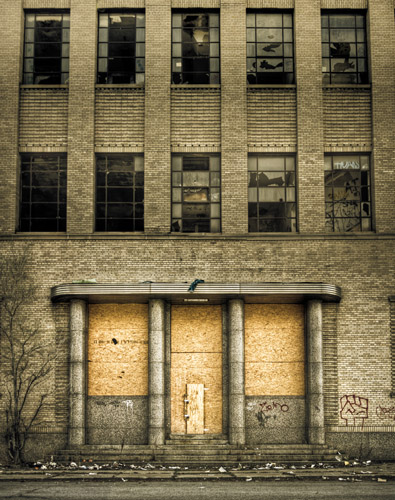 [Speaker Notes: Lanza, S. T., & Rhoades, B. L. (2013). Latent class analysis: An alternative perspective on subgroup analysis in prevention and treatment. Prevention Science, 14(2), 157-168.]
Social network roles (Smith & Lanza, 2011)
Do people's social connections fall into types of social capital that represent theorized network roles relevantfor HIV intervention in Namibia?

Identified classes:Single-Group Members (59%)Connectors (24%)Single-Group Loyalists (15%)Selective Connectors (2%)
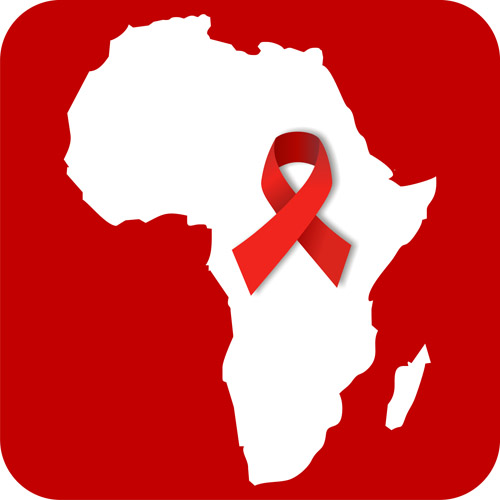 [Speaker Notes: Smith, R. A., & Lanza, S. T. (2011). Testing theoretical network classes and HIV-related correlates with latent class analysis. AIDS Care, 23(10), 1274-1281.]
Types of data that can be used with LCA
Individuals’ responses to multiple items…
Using all categorical indicators usually called LCA
Interested in latent class prevalences and item-response probabilities

Using all continuous indicators usually called LPA
Interested in latent profile prevalences and item-response means (and variances)
How many indicators can be used?
When many indicators with many response options are used, it can be difficult to identify reliably the maximum likelihood estimates

When few indicators with few response options are used, only a very small number of latent classes can be identified

Practically speaking, it is often a good idea to start with 5-12 binary indicators
A note on missing data
Most LCA software can handle missing data

Missing data mechanisms:
MAR (missing at random)
Missingness is completely random, or related to observed items
MNAR (missing not at random)
Missingness is related to unobserved items

Software assumes data are MAR
Parameters estimated in LCA and the LCA mathematical model
Estimated parameters
Latent class prevalences
e.g., probability of membership in EXPERIMENTERS latent class

Item-response probabilities
e.g., probability of reporting PAST-YEAR ALCOHOL USE given membership in EXPERIMENTERS latent class
Latent class notation
Y represents the vector of all possible response patterns
y represents a particular response pattern
Example response pattern for the 7 items from the example of drinking in 12th grade: y = (Y, Y, N, N, N, N, N)

X represents the vector of all covariates of interest
x represents a particular covariate
Latent class notation
The latent class model can be expressed aswhere
Latent class notation
…with (c = 1,2,…,K) latent classes and (m = 1,2,…,M) indicators, each with (rm = 1,2,…,Rm) response options.

 	= probability of membership in latent class c	(latent class membership probabilities)           		= probability of response rm to indicator m, conditional on		membership in latent class c		(item-response probabilities)
Item-response probabilities
parameters express the relation between…
the discrete latent variable in an LCA and
the observed indicator variables

Similar conceptually to factor loadings
Basis for interpretation of latent classes

Are probabilities (between 0 and 1)
Item-response probabilities
parameters analogous to factor loadings; both…
express the relation between manifest and latent variables
form the basis for interpreting latent structure

But… 
Factor loadings are     -weights 
    parameters are probabilities
Exercise 1
Fitting a latent class model

Interpreting the parameters
References
Lanza, S. T., & Collins, L. M. (2008). A new SAS procedure for latent transition analysis: Transitions in dating and sexual risk behavior. Developmental Psychology, 44(2), 446.
Lanza, S. T., Collins, L. M., Lemmon, D. R., & Schafer, J. L. (2007). PROC LCA: A SAS procedure for latent class analysis. Structural Equation Modeling, 14(4), 671-694.
Lanza, S. T., Patrick, M. E., & Maggs, J. L. (2010). Latent transition analysis: benefits of a latent variable approach to modeling transitions in substance use. Journal of Drug Issues, 40(1), 93-120.
Lanza, S. T., & Rhoades, B. L. (2013). Latent class analysis: An alternative perspective on subgroup analysis in prevention and treatment. Prevention Science, 14(2), 157-168.
Lanza, S. T., Savage, J. S., & Birch, L. L. (2010). Identification and prediction of latent classes of weight‐loss strategies among women. Obesity, 18(4), 833-840.
Smith, R. A., & Lanza, S. T. (2011). Testing theoretical network classes and HIV-related correlates with latent class analysis. AIDS Care, 23(10), 1274-1281.